Juvenile Justice Policy and Data Board
Data Subcommittee



October 10th
2pm – 4pm
Agenda
Welcome and Introductions
Review & Approval of September Meeting Minutes
Presentation on Secure Multi-Party Computation from Dr. Azer Bestavros, Boston University Hariri Institute
Data for Fall Legislative Report
Fall Report: System Trends
3
System Metrics
4
Overnight Arrest Admissions Down 44%
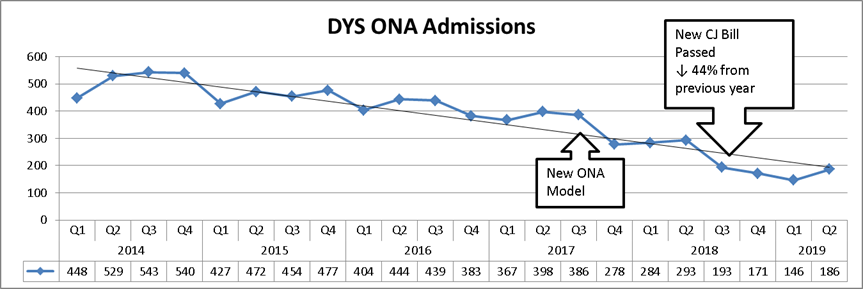 Applications for Complaint Down 25% from FY18 to FY19
Delinquency Filings Down 33% from FY18 to FY19
Detention Admissions Down by 28%
Probation Delinquency-Related Caseload Down 24% from July 2018 to July 2019
DYS First-Time Commitments Down 17%
Data on Specific Statutory Changes
11
Raising the Lower Age
12
First Offense Low-Level Misdemeanors
13
School-Based Offenses
14
% Drop in ONA Similar Across Offense Seriousness Levels
Largest Drops in Applications for Complaint for School Disturbances, Alcohol & Property Offenses
Largest Drops in Delinquency Filings for Alcohol, School Disturbance, and Property Offenses
Decrease in Detention Admissions Driven by Drops in Lower Grid Levels
DYS First-Time Commitments Down 17%, Driven Primarily by Drop in Misdemeanor/Grid Level 1 Offenses
Use of Other Community-Based Services
CRA Court Filings
CRA Data – DCF*
BSAS Enrollments
DMH Applications*
Juvenile Court Clinic Evaluation Data*



*Waiting on data
20
CRA Court Filings Remain Stable
21
CRA Court Filings by Type
22
Admissions to BSAS Treatment for Youth 12-17 Down 33%*
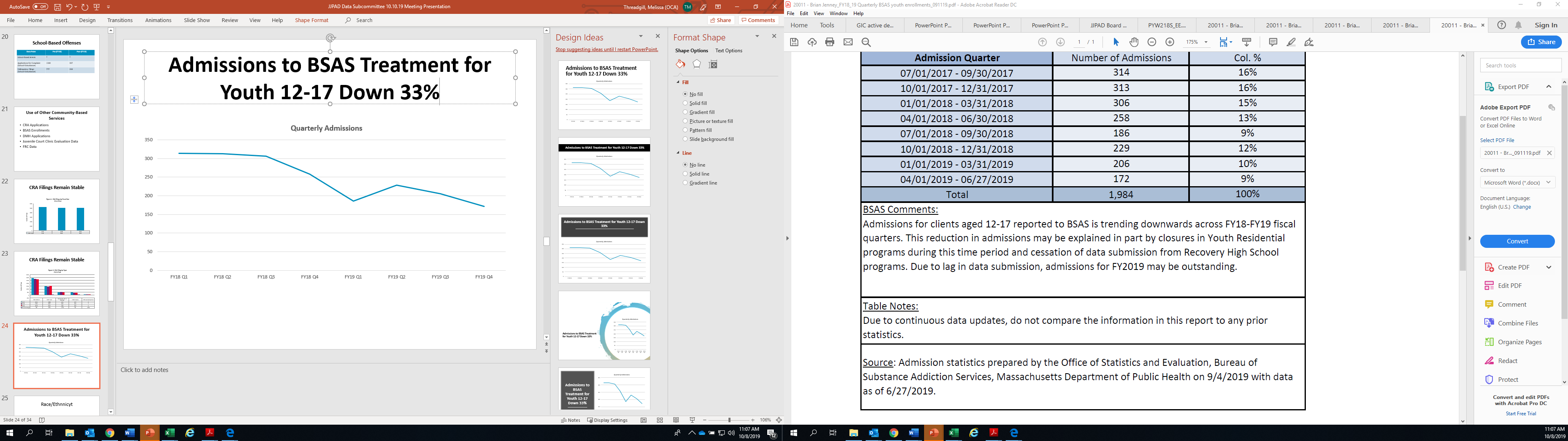 23
Most BSAS Referrals Come from Non-Justice System Sources
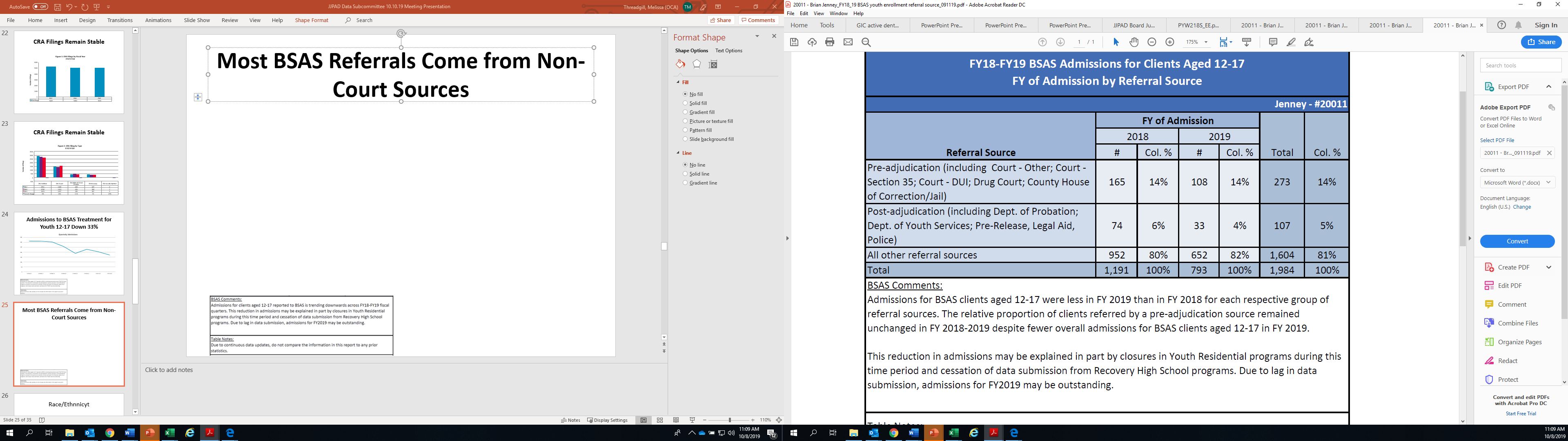 24
Data broken down by race/ethnicity
25
ONA Admissions by Race/Ethnicity
Complaints & Filings by Race/Ethnicity
Filings for Drug Offenses by Race
28
BSAS FY18/19 Admissions by Race/Ethnicity
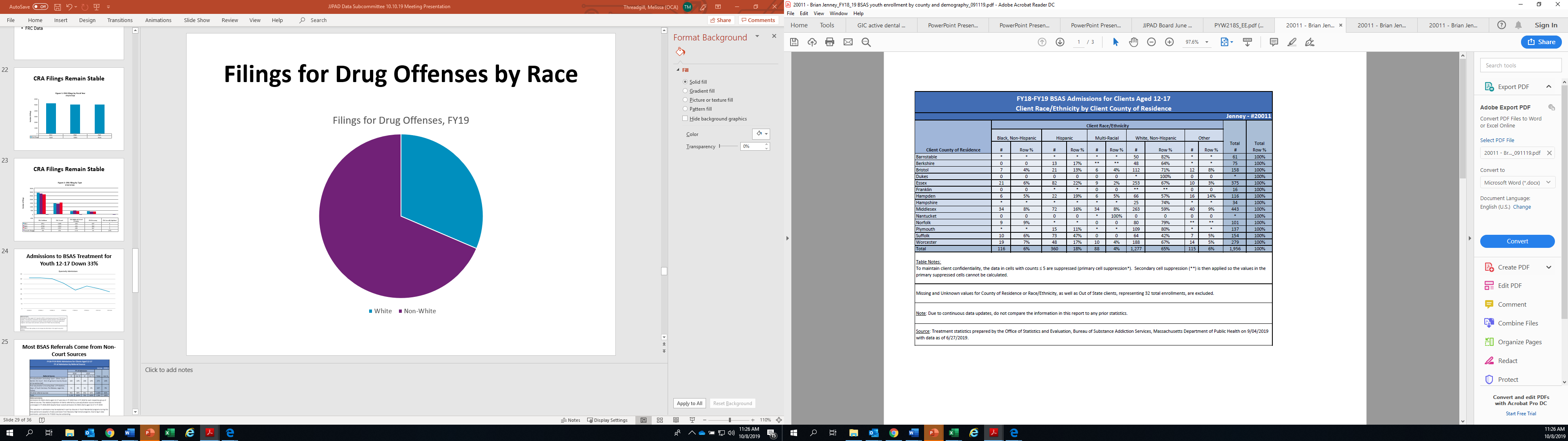 29
Detention Admissions by Race/Ethnicity
DYS First-Time Commitments by Race/Ethnicity
Next Meeting Date
November 15th, 10am – 12pm600 Washington, 4th Floor
Contact
Melissa Threadgill	Director of Juvenile Justice Initiatives	melissa.threadgill@mass.gov	617-979-8368